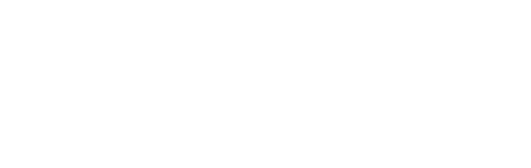 Academic Awards
2019- 2020
A Message from Your Teachers
Dear Students,
	We know this year didn’t end as we wanted.   You missed out on some things that make the end of the year exciting and memorable.   But you worked so hard at home, and we are so proud of you! We hope that your time at home has been well spent with family, learning lessons that will last a lifetime.  This isn’t the Awards Day we would normally have for you, but we want to recognize your hard work and achievements.  Whether your name is listed or not, we love you and we are so proud of you! We cannot wait to see your faces in our classrooms in  August!
									Love,
									Your Elementary, Middle, and High School Teachers
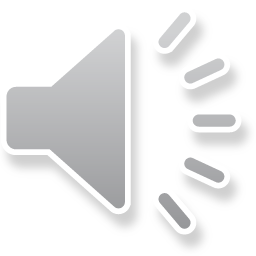 Elementary 
Awards
Mrs. Overstreet - 1st Grade
Highest Averages
Reading:  Abigail Britt, Piper Norris, Emerson Powell, Jase Smith
Phonics:  Emerson Powell, Jase Smith
Spelling:  Emerson Powell, Jase Smith
Math:  Abigail Britt, Emerson Powell, Evelyn Roney, Jase Smith
Mrs. Overstreet - 1st Grade
“A” Honor Roll 
    		Abigail Britt               Avery Collinsworth
		Paisley Gunter		Casen Hare  
Tribble Jowers	Piper Norris
Emerson Powell	Avaleigh Reynolds
Evelyn Roney		Jase Smith
Mrs. Overstreet - 1st Grade
“A/B” Honor Roll
        Aiden Bishop		Brylan Cunningham
		Allie Hayes		   Grady Love 
Kolt Maxie		   Kaiden Powell
Chris Ross		   Lucca Taylor
Mrs. Maxie - 2nd Grade
Highest Averages
Reading:  Cody Cox, Sophie Driver, Haleigh Overstreet
Phonics:  Weezie Keahey, Cody Cox, Sophie Driver, Lane Murphy
Spelling:  Weezie Keahey, Cody Cox, Sophie Driver, Lane Murphy, Collins Wright
Math:  Cody Cox, Sophie Driver, Weezie Keahey, Lane Murphy, Abigail Newton
Mrs. Maxie- 2nd Grade
“A” Honor Roll

		Cody Cox	           	Sophie Driver
		Weezie Keahey		Lane Murphy
Abigail Newton	           Haleigh Overstreet
Collins Wright
Mrs. Maxie- 2nd Grade
“A/B” Honor Roll

Daniel Flint
Mrs. Harrell- 2nd Grade
Highest Averages
Reading:  Isabella Casteel, Marlee Morris
Phonics:  Sage Baugh, Isabella Casteel
Spelling:  Sage Baugh, Isabella Casteel
Math:  Isabella Casteel, Asa Murphy
Mrs. Harrell- 2nd Grade
“A” Honor Roll

	Sage Baugh		Isabella Casteel
	Marlee Morris	        Asa Murphy 
		Kamden Phillips
Mrs. Harrell- 2nd Grade
“A/B” Honor Roll

	Aubrianna Autrey		Rayne Baugh
         Davis Fendley			Brady Francia 
	Issy Peters				Rebecca Rowell
Mrs. ReNae- 3rd Grade
Highest Averages
Reading:  Gigi Young, Brianna Mathews, Lauren Mathews
Language:  Makenna Counselman, Addi Bradford,        			Whitnie Parden
Spelling:  Makenna Counselman, Lauren Mathews,      			Whitnie Parden,  James Parker, Brooklyn Gates
Mrs. ReNae- 3rd Grade
Highest Averages -continued
Math:  Makenna Counselman, Whitnie Parden, Mary Ella Hicks, 		Lauren Mathews, James Parker, Gigi Young
Science:  Makenna Counselman, Lauren Mathews, 				Brooklyn Gates, Becca Henson
Social Studies:  Makenna Counselman, Lauren Mathews,    			Becca Henson
Mrs. ReNae- 3rd Grade
“A” Honor Roll
Makenna Counselman	Brooklyn Gates
	     Mary Ella Hicks		Brianna Mathews
Lauren Mathews		Whitnie Parden
James Parker		Caroline Young
Mrs. ReNae- 3rd Grade
“A/B” Honor Roll

Aubree Barnes			Addison Bradford
	     Caden Dunn			Becca Henson
Jon Knight				Luke Prescott
Chance Sheffield
Mrs. Ginger- 3rd Grade
Highest Averages

Reading:  Mia Davis, Lucy Breaux
Language:  Mia Davis, Taylor Norman
Spelling:  Mia Davis, Taylor Norman, Reese Weatherly
Mrs. Ginger- 3rd Grade
Highest Averages- continued

Math:  Mia Davis, Taylor Norman
Science:  Mia Davis, Taylor Norman, Maddox Harvell,			 Reese Weatherly
Social Studies:  Mia Davis, Taylor Norman, 					Lucy Breaux
Mrs. Ginger- 3rd Grade
“A” Honor Roll

Lily Breaux			Lucy Breaux
		Mia Davis			Landen Fuller
Taylor Norman
Mrs. Ginger- 3rd Grade
“A/B” Honor Roll

Reece Garrick			Lillian Gibson
		Maddox Harvell		Ainslie Leeper
		Graham Mosley		Vivian Padgett
		Steven Fox Thomas	           Reese Weatherly
Mrs. Adams- 4th Grade
Highest Averages
Reading:  Hudson Van Dee, Camden Jones
Language:  Hudson Van Dee, Camden Jones
Spelling:  Brayton Furrow, Colt Garrick, Camden Jones,      		          Lily Luker, Hudson Van Dee, Harrison O’Bryant   		         (6 way tie)
Mrs. Adams- 4th Grade
Highest Averages-continued

Math:  Hudson Van Dee, Camden Jones
Science:  Hudson Van Dee, Camden Jones
Social Studies:  Camden Jones, Hudson Van Dee
Mrs. Adams- 4th Grade
“A” Honor Roll

	Camden Jones		Hudson Van Dee
Mrs. Adams- 4th Grade
“A/B” Honor Roll

	Brayton Furrow		Colt Garrick
	Lily Luker			Daxton Hudson
			Harrison O’Bryant
Middle School
Awards
Top 3 Highest Averages 
for each subject and grade level
5th Grade Reading - Mrs. Amos
Highest Average:  Brooke Brasell
2nd :  Payton Smith
3rd:  John Allen Powell
5th Grade Language - Mrs. Amos
Highest Average:  Brooke Brasell
2nd :  Addie Hicks
3rd:  Payton Smith
5th Grade Math - Mrs. Fendley
Highest Average:  Brooke Brasell
2nd :  John Allen Powell
3rd:  Payton Smith
5th Grade Science - Mrs. Fendley
Highest Average:  Brooke Brasell
2nd :  Lynlee Larrimore
3rd:  Addie Hicks and Payton Smith
5th Grade History - Ms. Gill
Highest Average:  Brooke Brasell
2nd :  Lynlee Larrimore
3rd:  John Allen Powell 
 and Payton Smith
6th Grade Reading - Mrs. Amos
Highest Average:  Ella Davis
2nd :  Peyton Gerald
3rd:  Shelby Mott and Jay Roberts
6th Grade Language - Mrs. Amos
Highest Average:  Ella Davis
2nd :  Peyton Gerald
3rd:  Kady Thomas
6th Grade Math - Mrs. Fendley
Highest Average:  Ella Davis and Peyton Gerald
2nd :  Drue Flint and Shelby Mott
3rd:  Mylli Baggett
6th Grade Science - Mrs. Fendley
Highest Average:  Peyton Gerald
2nd :  Ella Davis
3rd:  Nathan Norman
6th Grade History - Ms. Gill
Highest Average:  Peyton Gerald
2nd :  Ella Davis
3rd:  Kady Thomas
7th Grade Reading - Mrs. Reid
Highest Average:  Molli Blaylock
2nd :  Braylee Flora and 
Lakelyn Overstreet
3rd:  Rose Brunson
7th Grade Language - Mrs. Reid
Highest Average:  Molli Blaylock
2nd :  Rose Brunson
3rd:  Lakelyn Overstreet
7th Grade Math - Mrs. Caldwell
Highest Average:  Molli Blaylock
2nd :  Braylee Flora and
Lakelyn Overstreet
3rd:  Cole Flint and Zoe Roberts
7th Grade Science - Mrs. Caldwell
Highest Average:  Molli Blaylock
2nd :   Lakelyn Overstreet
3rd:  Rose Brunson
7th Grade History - Ms. Gill
Highest Average:  Lakelyn Overstreet
2nd :   Molli Blaylock
3rd:  Rose Brunson
8th Grade Reading - Mrs. Reid
Highest Average:  Bryce Brasell
2nd :   Hadli Baggett 
3rd:  Caroline Breaux
8th Grade Language - Mrs. Reid
Highest Average:  Caroline Breaux
2nd :   Ashley Ballard
3rd:  Mary Helen Compton
8th Grade Math - Mrs. Caldwell
 (Advanced Pre-Algebra)
Highest Average:  Lauren Donald
2nd :   Darren Shauger
3rd:  Gunar Norris
8th Grade Math - Mrs. Caldwell
(Honors Algebra I)
Highest Average:  Ashley Ballard
2nd :   Ben Gerald
3rd:  Hadli Baggett and 
Caroline Breaux
8th Grade Science - Mrs. Caldwell
Highest Average:  Ben Gerald
2nd :  Ashley Ballard
3rd:  Caroline Breaux
8th Grade History - Ms. Gill
Highest Average:  Ashley Ballard
2nd :  Maura Kate Morris
3rd:  Caroline Breaux
Academic Top 5
5th Grade Academic Top 5
Brooke Brasell
Payton Smith
John Allen Powell
Lynlee Larrimore
Addie Hicks
6th Grade Academic Top 5
Ella Davis
Peyton Gerald
Shelby Mott
Mylli Baggett
Jay Roberts
7th Grade Academic Top 5
Molli Blaylock
Lakelyn Overstreet
Rose Brunson
Braylee Flora
Zoe Roberts
8th Grade Academic Top 5
Ashley Ballard
Caroline Breaux
Ben Gerald
Hadli Baggett and Mimi Blaylock
Mary Helen Compton
Middle School
Special Awards and Recognitions
Citizenship Awards
The Citizenship Award is selected by teachers.  This award is not determined by grades, but it is based on moral character, leadership, respect, and good attitude towards others.  CPS teachers are very proud to award these students the 2019-2020 Citizenship Award.
5th :  Charlie Gilliam
6th :  Joseph Autrey
7th :  Lakelyn Overstreet
8th :  Trace Phillips
Spelling Bee
The following students won the local school spelling bee for this school year and went on to compete at the District Competition at Reid State Technical College.  Our 5th grade winner, Aspyn Acharya, advanced to the state competition at Huntingdon College where she placed 3rd in her grade level.  We are so proud of these great spellers!
4th :  Zachary Thompson
5th :  Aspyn Acharya
6th :  Ella Davis
7th :  Rose Brunson
8th :  Ava Davidson
Math Team
The following students participated in the Middle School Math Team District Competition at Morgan Academy.  The team was sponsored by Mrs. Caldwell and received 2nd Place in the competition!  We are so proud of them!
Hadli Baggett
Ashley Ballard
Caroline Breaux
Jack Bradford
Ben Gerald
Scholars Bowl Team
The following students participated in the Middle School Scholars Bowl District Competition at Coastal Alabama Community College where they came in 1st Place! Also, Will Newton was awarded the “Highest Score” award.   They went on to compete at the state competition at Huntingdon College.  This team was sponsored by Mrs. Fendley.
Ella Davis
Cohen Franz
Peyton Gerald
Mason Roberts
Caroline Breaux
Will Newton
Junior High Beta Club
8th Grade : 		
Hadli Baggett		Ashley Ballard		Mimi Blaylock			
Jack Bradford		Bryce Brasell		Caroline Breaux			
Mary Helen Compton	 Alyssa Crutchfield	 	Ava Davidson			
Marc Keahey II		 Maura Kate Morris	Trace Phillips
Junior High Beta Club
7th Grade :		
Max Anderson		Molli Blaylock		Rose Brunson
James Craig Butts		Marianna Counselman	Cole Flint
Braylee Flora		Bailey Grace Henson	Hank Jackson
Lakelyn Overstreet	Zoe Roberts
Junior High Beta Club
*Inductees for 2020-2021 :		
		Mylli Baggett	Cooper Cox	Ella Davis
		Drue Flint		Peyton Gerald	Addison Glass
		Alyssa Harrell	Scarlette Keahey	Lauren Knight
		Shelby Mott	Gracie Newton	Nathan Norman
		Mason Roberts	Dalton Robertson	Emma Sims
		Alyssa Nichols	Anna Kate Jones	Gavin Nichols	
		Benjamin Gerald		
*An Induction Ceremony will be planned for Fall.
Duke Tip
The following students scored above the 95th percentile in certain subcategories of the Stanford Achievement Test.  This qualified them to take the ACT Test in the 7th Grade through the Duke Talent Identification Program.  We are very proud of these students for this achievement!
Molli Blaylock - 7th Grade
Cole Flint - 7th Grade 
Zoe Roberts - 7th Grade
High School
Awards
Advanced Honors English - 9th Grade
Highest Average:  Meredith Wright
2nd: Marley Van Dee
3rd:  Tenlee Parden
Advanced Honors English - 10th Grade
Highest Average:  Rebecca Norman
2nd: Gracie Powell
3rd:  Camilla Emmons 
and Ann Marie Martin
Advanced Honors English - 11th Grade
Highest Average:  Ally Cumlander
2nd: Alexis Ballard
3rd:  Ally Linder
Advanced Honors English - 12th Grade
Highest Average:  Virginia Hodge
2nd:  Madeline Robinson
3rd:  Anna Claire Bush
Biology - 9th Grade
Highest Average:  Meredith Wright
2nd:  Reanna Johnson
3rd:  Tenlee Parden
Chemistry - 10th Grade
Highest Average:  Rebecca Norman
2nd:  Ann Marie Martin
3rd:  Makenzie Moore
Advanced Anatomy and Physiology- 11th Grade
Highest Average:  Ally Cumlander
2nd:  Alexis Ballard
3rd:  Cole Pritchett
Physics - 12th Grade
Highest Average:  Madeline Robinson
2nd:  Virginia Hodge
3rd:  Connor Beck
Advanced Modern World History - 9th Grade
Highest Average:  Meredith Wright
2nd:  Tenlee Parden
3rd:  Marley Van Dee
Advanced Early American History - 10th Grade
Highest Average:  Rebecca Norman
2nd: Avery Harrell
3rd:  Camilla Emmons
Advanced Modern American History - 11th Grade
Highest Average:  Ally Cumlander
2nd: Alexis Ballard
3rd:  Hunter Lawrence
Advanced Government/Economics - 12th Grade
Highest Average: Virginia Hodge
2nd: Madeline Robinson
3rd:  Anna Claire Bush
Advanced Honors Algebra I - 9th Grade
Highest Average: Tenlee Parden
2nd: Meredith Wright
3rd:  Marley Van Dee
Advanced Honors Geometry - 10th Grade
Highest Average: Avery Harrell
2nd: Brock Carlisle
3rd:  Rebecca Norman
Advanced Honors Algebra II with Trigonometry - 11th Grade
Highest Average: Ally Cumlander
2nd: Ally Linder
3rd:  Cole Pritchett
Advanced Honors Precalculus - 12th Grade
Highest Average: Madeline Robinson
2nd: Virginia Hodge
3rd:  Anna Claire Bush
Spanish I
Highest Average: Alexis Ballard and Ally Cumlander (tie)
2nd: Cole Pritchett
3rd:  Ally Linder
Spanish II
Highest Average: Virginia Hodge
2nd: Madeline Robinson
3rd:  Anna Claire Bush
High School
Special Awards and Recognitions
Capstone Leadership Academy
Gracie Powell
D.A.R. Good Citizenship Award
Sierra Myers
Girls State
Nominees:  Kalli Steadham, Kerri Steadham,						  Marlee Bradford

Delegate:  Marlee Bradford
Boys State
Cole Pritchett
Hugh O’Brian Youth Leadership
Serah Bradford
Runner - up:  Ann Marie Martin
High School Scholars Bowl
Connor Beck		Alex Bradford		Gracie Powell	
	Bryce Carlisle		Madeline Robinson	Clarke Graves
	Marlee Bradford	Alexis Ballard		Allie Grace Reid
	Jeffrey Jordan		Hunter Lawrence	Taryn Wood
	Brock Carlisle		Gaines Jordan		Chloi Murphy
	John Patrick Larrimore
High School Math Team
Clarke Graves			Anna Claire Bush
	Madeline Robinson		Ally Cumlander
			      Ally Linder
Senior High Beta Club
9th Grade:  
Hailey Crutchfield		Marley Van Dee
Libby Ivey				Meredith Wright
Chloi  Murphy			Gaines Jordan
Landen Fendley			Tenlee	Parden
Senior High Beta Club
10th Grade:  

Serah Bradford			Rebecca Norman
Brock Carlisle			Avery Harrell		
			      Gracie Powell
Senior High Beta Club
11th Grade:  

Alexis Ballard			Ally Linder
Cole Pritchett			Jeffrey Jordan
Olivia Overstreet			Kerri Steadham
	     Ally Cumlander			Marlee Bradford
Senior High Beta Club
12th Grade:  

Anna Claire Bush		Virginia Hodge
		Madeline Robinson
Valedictorian
Madeline Robinson
Salutatorian
Virginia Hodge
Congratulations to you all!
Although this awards presentation is not the actual ceremony we would normally have, the faculty and staff at Clarke Prep wish to congratulate these students for their hard work and perseverance in their efforts to achieve these accolades.  Normally, forms would have been sent in the spring that allowed students to list school-related achievements.  So, without being able to do this, please understand that some student accomplishments may not be noted in this presentation.  If you or your student achieved any school-related academic award, please let the school know so that we may promptly update this presentation.  Once again, congratulations and we look forward to seeing you in August!
				Clarke Preparatory School Faculty and Staff